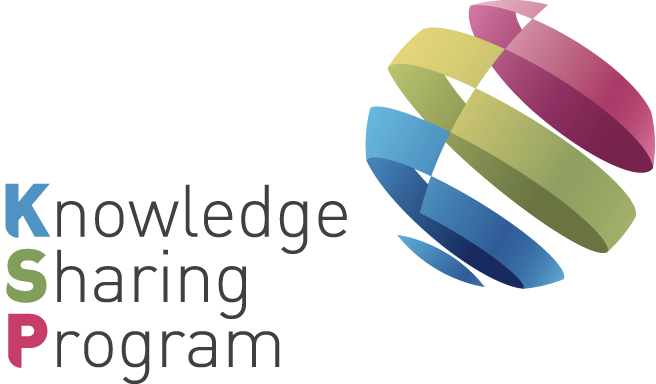 2015/16 Korea-Bulgaria 
Knowledge Sharing Program

Final Reporting Workshop
February 24 (Wed.), 2016
Economic Research Institute at the Bulgarian Academy of Sciences
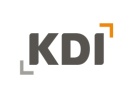 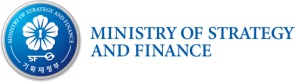 The Republic of Korea
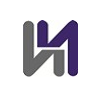 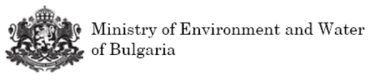 The Republic of Bulgaria
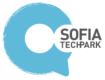 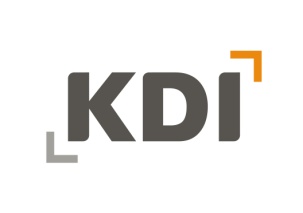 CONTENTS
Opening Session
Introductory Session
Session 1-ERI-BAS
Welcoming Luncheon
Session 2-MOEW
Session 3-STP JSC
Closing Session
2
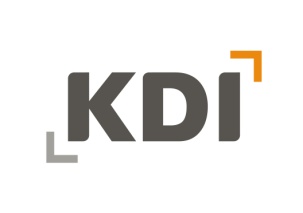 Welcoming Remarks
Daniela Bobeva

Project Manager, Bulgaria
(Former Deputy Prime Minister 
for Economic Development)
3
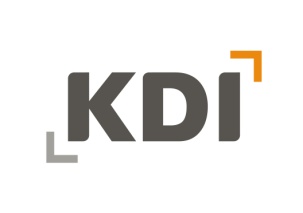 Opening Remarks
Young Keun Lee

Senior Advisor of 2015/16 KSP
(Former Vice Chairperson of 
Anti-Corruption & Civil Rights Commission of Korea)
4
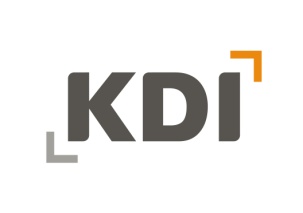 Congratulatory Remarks(1)
Maeng-ho Shin

Ambassador,
Korean Embassy in Bulgaria
5
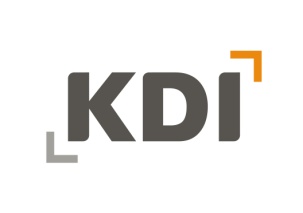 Congratulatory Remarks(2)
Krasimir Zhivkov

Deputy Minister of Environment and Water
6
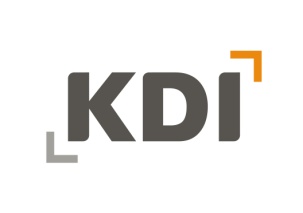 Closing Remarks
Young Keun Lee

Senior Advisor of 2015/16 KSP
(Former Vice Chairperson of 
Anti-Corruption & Civil Rights Commission of Korea)
7
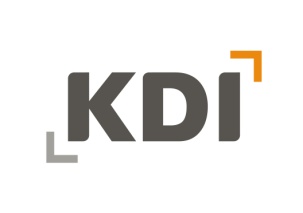 Closing Remarks
Daniela Bobeva

Project Manager, Bulgaria
(Former Deputy Prime Minister 
for Economic Development)
8